Stream A: Building Resilient National Evaluation Systems
A1: Status of national evaluation systems

Dr Candice Morkel
Director, CLEAR-AA
10/24/2022
Torino, October 2022
1
What is holding back the development of National Evaluation Systems?
Weak integration of monitoring and evaluation into management systems
The monitoring and evaluation ‘market’: supply and demand 
Enabling environments: Laws, policies and practices
Leadership in the field of monitoring and evaluation
Culture: Curiosity, reflection and enquiry
Partnerships for system strengthening
Fraser, D.I. & Morkel, C., 2020, ‘State of monitoring and evaluation in Anglophone Africa: Centre for Learning on Evaluation and Results in Anglophone Africa’s reflections’, African Evaluation Journal 8(1), a505. https://doi.org/10.4102/aej. v8i1.505
[Speaker Notes: On integration: Maturity of both M&E is uneven across the African continent, where systems of routine monitoring of performance exist, even if they are often poorly curated and managed. The bifurcation and decoupling of monitoring from evaluation are worsened by the widespread split between policy, planning and M&E structures and functions. In many administrations, ministries of finance (or treasuries) remain primarily responsible for fiscal planning and budgeting, which they do with little or no engagement with entities responsible for the generation and utilisation of evidence. This concurs with Masuku (2015), highlighting that government departments work in silos and other entities are often not included. Government sectors take their cue from decisions about programme delivery made by national fiscal and sector planning processes, and evaluation findings rarely find their way into the budget decision-making system
On the “market”: A number of factors interact together to shape the supply and demand chain rather than a linear cause-and-effect process (Blaser Mapitsa & Khumalo 2018:4). Weaknesses in supply are, therefore, not necessarily because of weaknesses in the skills and capabilities of the supply side. The Twende Mbele study (Blaser Mapitsa & Khumalo 2018:4) as well as analyses conducted by CLEARAA, such as the Compass, suggested that the tendency to use external, international evaluators was a policy preference, rather than being caused by shortages on the local supply side (Blaser Mapitsa & Khumalo 2018:4).
However, the problem is often articulated as one of supply – that there are not enough good evaluators to meet the demand. The diagnostic report on supply and demand (Phillips 2018), part of the Twende Mbele study, highlights that supply may be seen as inadequate in relation to demand as in some cases submitted evaluation reports must be reworked by government officials. On the other hand, the study inferred that the supply of evaluators may actually be adequate to meet demand and that the real problem lies with the demand side. In some cases, evaluators choose not to work with government because of the bureaucratic burden, onerous procurement procedures and overbearing management of evaluations by government clients. The poor quality of evaluation specifications has also been raised.
Despite these factors, most literature on African evaluations highlights weaknesses in supply (Merkle 2016:4; Podems, Goldman & Jacob 2014). Studies on evidence supply and demand conducted in 2005 and 2014 both indicated the popular belief in the weak individual capacities for evaluation and the poor quality of evaluation training (Abrahams 2015:4; Podems et al. 2014:76). Capacity building seems to hinge on the ability to produce more and better evidence, but the issue of integrating that evidence into evaluation systems is not widely considered. The issue of evidence utilisation is frequently raised as a concern in our work in strengthening NESs and the pre-occupation with just strengthening the capacities of individual evaluators needs reframing.
On enabling environments: In many ministries, there is institutional architecture which is a foundation for the production and use of evaluation within government. Few Anglophone African countries have formal policy or legislation guiding the practice of M&E. Uganda, South Africa, Zambia, Botswana, Zimbabwe and Nigeria are the Anglophone countries with approved M&E policies, whilst Kenya and Ghana have draft policies awaiting formal adoption. Whilst some evaluations are undertaken in certain English-speaking African countries, these are mostly commissioned by donors or multilateral agencies (rather than the state), with public agencies playing a limited role in their commissioning or utilisation. Goldman et al. (2018:7) provided evidence of donors, highlighting the roles that donors play; in South Africa, donors are scarcer and do not form a part of the M&E system; in Benin, evaluations are funded by donors; and in Uganda, donors are integrated within the system, whilst financing and involvement in the oversight mechanisms are done by donors. Even in countries where the legislation or policy is clear, implementation is often patchy, and those administrations need to rethink elements of their approach in order to achieve the widespread evidence-informed decisionmaking sought through their policies. 
The public policy environment, in most instances, does not do enough to enable M&E because in many African countries, their frameworks and systems were historically determined by a colonialism that was centred around domination and the facilitation of extraction. In post-independence Africa, this was exacerbated by a reliance on aid and structural adjustment programming, which anchored M&E in the grip of accountability and compliance. As a result, accountability Page 5 of 8 Original Research http://www.aejonline.org Open Access and learning have not been grounded and indigenised in the post-colonial context. Whilst this is changing, the process is a slow and complex one beset by the prevailing structural conditions that hinder change at scale.
On leadership: Unfortunately, with M&E often seen as an administrative function at the service of political agendas, conflict at the political–administrative interface often scuppers even genuine attempts by state officials to drive a programme of authentic reflection and adaptation. Political leadership and political– administrative coherence are needed in championing the development of sustainable and effective M&E systems. Embedding government-wide M&E needs strong political will, dedicated staff and active participation across all levels and institutions of government (Twende Mbele 2018). 
On culture: The general growing global consensus on the importance of M&E brings with it an inherent danger: that the effort required to undertake these challenging and resource intensive processes becomes over-regulated, ritualised and loses their meaning. They become a requirement that needs to be complied with rather than an opportunity for real-life learning and practical accountability. In some contexts, this takes on an ominous edge, morphing into what gets called ‘malicious compliance’. In the South African context, the dangers long identified by Winston (1999), such as data gaming and goal displacement, remain common, despite an incremental shift in the direction of evaluation as learning in some places. We appreciate that M&E are profoundly political processes that echo and reflect the contexts in which they are undertaken. Amisi (2015) highlights this aspect, with the National Evaluation Plan (NEP) in South Africa widespread in terms of budget, number of people they reach and political significance. Politically, evidence produced by evaluation must be readily available to decision-makers in order for them to make an informed decision for continuity, modification or elimination of programmes (Lazaro 2015:15). Formal African governance systems were mostly shaped in the context of colonial control and domination and can be understood to be grafted on top of older organic structures and traditions. They are in many instances constrained and limited by this history which is complex and contradictory at every level, with a widespread tendency to Weberian forms of control and even bureaucratic authoritarianism – ‘command and control’ are valued over ‘enquire and reflect’. This is true of government systems as well as those of donors, which in many of the countries where CLEAR-AA operates have an outsized voice in how processes operate and what kind of evidence is solicited, how it is received and what kinds of organisational cultures are nurtured.
On partnerships: the journey cannot be taken alone, and the domination of one or few partners or approaches working in enclaves will not achieve the result of a system-wide change. Adopting a collaborative, partnership-based approach to strengthen systems is therefore essential, and we need to draw on the strengths of various partners in development broadly, and in the M&E and evidence sectors more specifically, in order to address the challenges we have outlined in this article at various scales and levels of the system.]
What is holding back the development of National Evaluation Systems?
Historical antecedents of the practice of evaluation in the development sector in the Global South
Complexities of the underlying, systemic conditions that produce harm. Evaluation & the "development industry" (Dubgen, 2012, p. 65)
"In developing countries, evaluation has become the worst instrument of epistemological imperialism" (Chilisa, Major, Gaotlhobogwe, & Mokgolodi [2016, p. 348])
The othering of nonwestern nations and the problem of misrecognition in international aid - recipient countries often not viewed as equal partners
Frehiwot, M., Morkel, C. & Bitar, K. (forthcoming). Decolonizing Evaluation Teaching and Learning in the Global South in Oxford Handbook of Social Programs Evaluation in Global South. Oxford University Press.
[Speaker Notes: The historical antecedents of the practice of evaluation in the development sector in the Global South, particularly in poorer nations, unveil how recent calls for decolonizing evaluation need to move beyond potentially superficial responses that limit addressing the problem at the level of evaluation practice. 
Complexities of the underlying, systemic conditions that produce harm in all areas of the field is needed. How we think about evaluation in the broader context of the "development industry" (Dubgen, 2012, p. 65), for example, the power relations that determine whom it benefits or does not benefit, whom it is done on behalf of, and who the subjects of evaluations are, is critical. 
The 'evaluation industry,' as an enabler of the development industry, is subject to the same criticism, questioning the extent to which it reinforces and reproduces patterns of hegemony that affirm Western and colonial ways of thinking and social organization, and the presentation of these as ideal models according to which economically poorer nations must aspire and measure up to (ibid). 
According to Chilisa, Major, Gaotlhobogwe, & Mokgolodi (2016, p. 348), "In developing countries, evaluation has become the worst instrument of epistemological imperialism," where judgments about what constitutes good evidence (and the means of acquiring such evidence) are based on marginalizing judgments about the world. These have severe consequences for what gets measured and valued and how accountability is derived.  
The othering of nonwestern nations and the problem of misrecognition in international aid, as examined by Dübgen (2012), illustrates how recipient countries are often not viewed as equal partners in the system and are rendered invisible and ignored as valid agents of knowledge production. In this scenario, past and present injustices are ignored in the identification of the development need, aid becomes self-serving (to the donor), and the parameters of what constitutes "underdevelopment" are set by a hegemonic, culturally imperialistic view of "social progress" (Dübgen, 2012, p. 75).   





The waves of impact that colonialism continues to emit are apparent in all areas of contemporary politics and international relations. More than four centuries of domination by the West through slavery and colonialism continues to affect all aspects of social, economic, environmental, and political life, with some of the African continent’s problems (in particular) rooted in the colonial experience (Brenya & Adu-Gyamfi, 2015). In a neo-colonial and dependency turn, donor aid continues to flow from the West to pooerer nations in substantial amounts: aid from DAC donor countries increased by 1.37% between 2018 and 2019, with the lion’s share flowing to Sub-Saharan countries (23%), South and Central Asia (12%) and the MENA region (12%) (OECD and DAC 2020 in Rhode and Stitteneder, 2020, p. 53). Such aid is construed as generosity and benevolence while sustaining existing power asymmetries and the hegemony of the West over donor-recipient countries (Dübgen, 2012, p 73; Hanchey, 2020). Growing calls to ensure that a ‘partnership’ approach should prevail between the donor and recipient country are often jettisoned by the actual power divide that defines the relationship, such that the former retains the ability to override decisions on programming due to the financial dependence of the latter (Dübgen, 2012, p. 73). Even though “people-centred development” has become a concern of the development community, and partnership and collaborative development is aspired to, “existing inaccurate truths continue to be perpetuated” (Grant, 2015, p. 311). These are truths and ideas around whose voice matters, whose evidence matters, what constitutes rigour, social progress, and development, and who holds power over these decisions.
The international aid industry is replete with examples of how monitoring and evaluation have created nefarious connotations of a “quid pro quo,” transactional relationship with recipient nations. For example, alongside NPM was the introduction of Structural Adjustment Programmes (SAPs), that were accompanied by “various offensive conditions” (as stated by Nkrumah in Adu-Gyamfi and Brenya, 2015, p. 41) linked to trade regimes favourable to the West (Magocha and Mutekwe, 2021, p. 5-6) as well as onerous demands for reporting and accountability. International aid agencies’ responses to the need for government accountability came in the form of Results-Based Management (and its various permutations) that provided certitude of performance and accountability. Accountability remained upward – to the donor – and did not consider downward or horizontal accountability (to government partners) for internal learning, course-correction, and decision-making purposes. Rising in popularity is Payment by Results (PbR), also known as Payment for Results (PfR), which disburses aid according to the achievement of results measured against pre-set conditions and tariffs (Clist, 2018, p. 70). 
 
Contemporary approaches to development aid are no longer overtly attached to nefarious agendas of domination and enslavement. Most development partners such as donors and aid agencies have begun to embrace the importance of country-owned and country-led approaches to development. However, the historical antecedents of the “aid industry” have entrenched an order to the world. A pattern of dominance continues to shape the lens through which recipient nations are viewed and which often remain hidden behind the generally accepted norms according to which development programming is resourced, implemented, managed, and accounted for.]
Where are the “capacity traps”, and vicious or virtuous circles that explain these setbacks?
Misconception: capacity development = training (only)
Incomplete understanding of the problem, and the ECD ‘market’
De-linking ECD from local evidence use systems
ECD (teaching and learning) and evaluation practice seemingly on parallel tracks – latter engaged in systems thinking, former lagging behind
Slow progress in professionalization; lack of harmony in ECD offerings & professional development pathways
How can conceptual frameworks and systems approaches help to identify gaps and accelerate the establishment of NES?
Using a systems framing as the basis of a diagnostic analysis creates a strong strategic foundation…BUT, be flexible about the entry point
It is necessary to work with a capable public sector institution 
Mixed funding is necessary for better system-level results
Capacity strengthening is a long-term effort and a multi-pronged, complex process
Identify powerful champions at the political and senior administrative level
Strengthening M&E systems is also about changing people’s attitudes and behaviour
https://www.globalevaluationinitiative.org/blog/clear-aa-lessons-learned-our-journey-systems-based-approach-strengthening-me-1 (Blogpost by Deputy Director Dr Takunda Chirau, CLEAR-AA)
[Speaker Notes: Expanding on point no 1: Systems thinking helped us shift to looking at the whole national “ecosystem” for M&E, where components (e.g., policies, laws) and stakeholders (e.g., private sector, civil society) interdependently influenced each other. Systems-thinking helped us see the bigger picture and identify “leverage points” that had more of a chance to create system-wide impact. 
Expanding on all points:
Eg, after a system diagnostic in Namibia, we identified that the establishment of a National Monitoring and Evaluation Policy would create a large-scale positive impact on how seriously the government took action on M&E and on the flow of M&E information within government agencies.  We worked closely with the National Planning Commission, supporting them as the lead agency on this effort for the Namibian government, to design the policy. The policy was co-created with different stakeholders from government institutions and development assistance partners. Although shifting to systems-thinking paired with diagnostic analyses was a crucial step in the right direction, we soon realized that our approach did not go far enough to support our country partners with their goals.  We also needed to help with developing a structured approach to implementing the diagnostic recommendations. Consequently, in 2019, as part of our work with country governments, we started including support for the development of capacity-strengthening strategies and implementation plans that would put diagnostic results into action.
Eg: development of a Capacity Strengthening Strategy and Implementation Plan.  Based on this plan, we ran a Training of Trainers workshop for the Tanzania Evaluation Association (TanEA), focused on “Parliamentary M&E Capacity Building.” The aim was to help TanEA strengthen an evaluation culture among Parliamentarians and Parliamentary staff. In addition, we developed a “TanEA Communication and Visibility Strategy and Plan” – a document that sought to raise the visibility and advocacy role of TanEA within the M&E ecosystem in Tanzania. In April 2022, TanEA - working in partnership with the Tanzanian Presidents’ Office for Public Service Management and Good Governance (POPSMGG), hosted an M&E week for the first time in Tanzania’s history.  The POPSMGG is the central agency providing oversight and coordination of the public sector M&E efforts.]
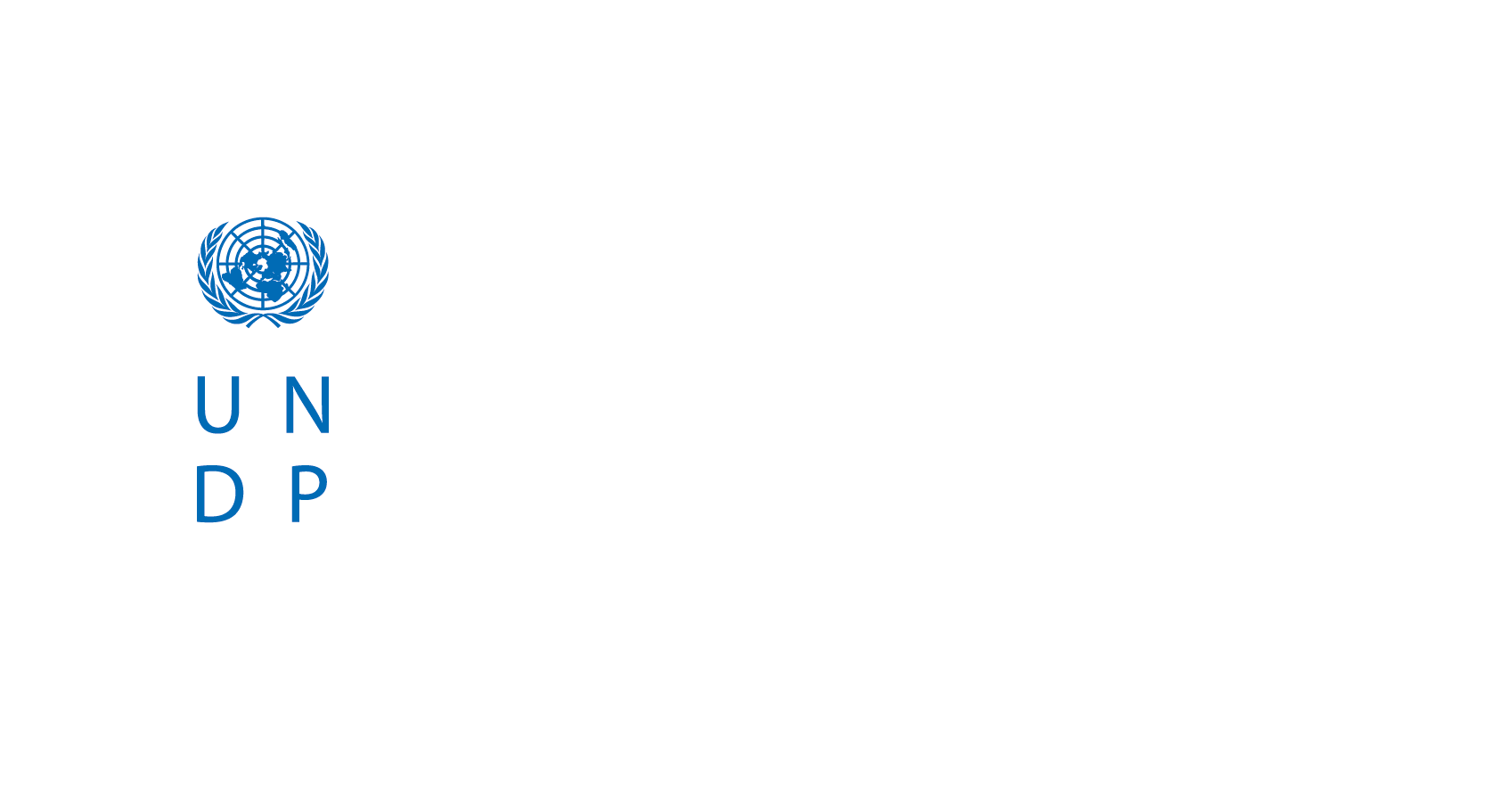 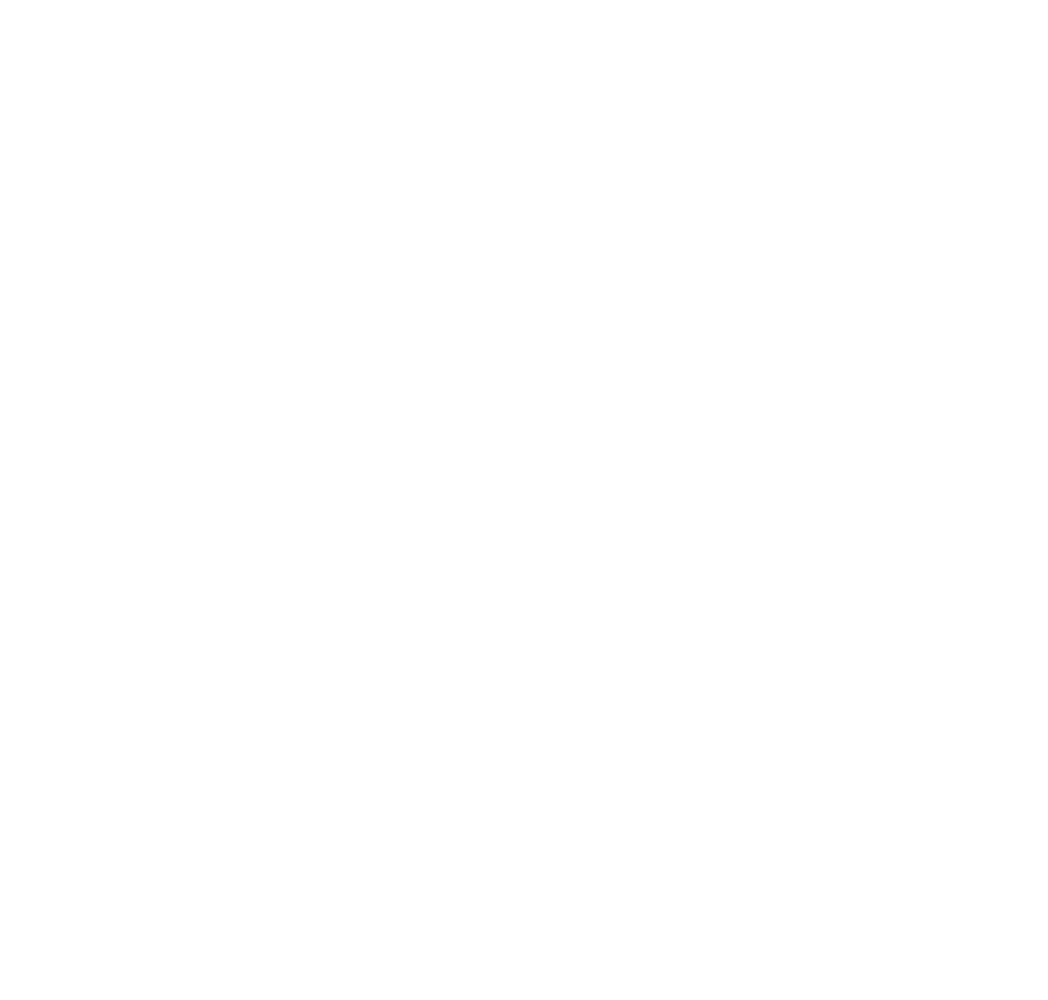 THANK YOU